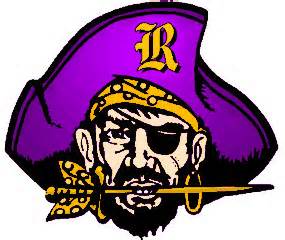 You’re invited
To attend. . .
8th Grade
Parent & Student
 meeting
When
January 26
6:00 - 8:00
Where
6:00 - 7:00 College credit plus presentation 

7:00 - 8:00 information on all four academies 

receive information about college options in high school

Learn about the academy selection process

Meet and speak with Academy Administrators and staff one-on-one
Summit Campus PAC
8579 Summit Road Ave. Reynoldsburg, OH
Hosted by
Reynoldsburg
High
School
Academies
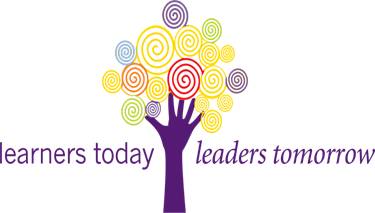